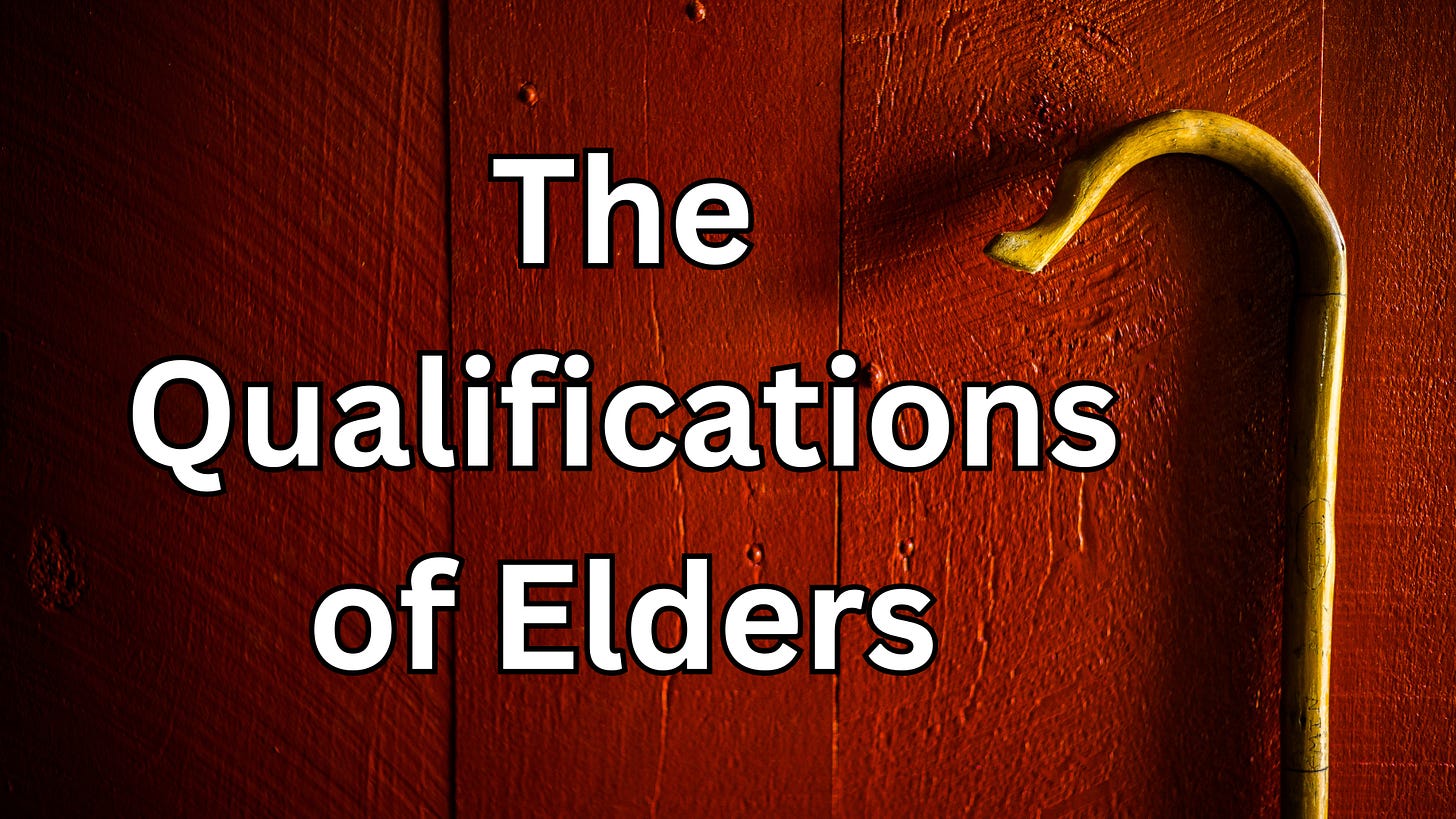 Part 2
1. Must Be a Man
This is a faithful saying: If a man desires the position of a bishop, he desires a good work.

1 Timothy 3:1
2. Must Desire the Work
This is a faithful saying: If a man desires the position of a bishop, he desires a good work.

1 Timothy 3:1
3. Must Be Blameless
A bishop then must be blameless, the husband of one wife, temperate, sober-minded, of good behavior, hospitable, able to teach.

1 Timothy 3:2
4. Temperate, Soberminded, Self Controlled
A bishop then must be blameless, the husband of one wife, temperate, sober-minded, of good behavior, hospitable, able to teach.

1 Timothy 3:2
5. Of Good Behavior
A bishop then must be blameless, the husband of one wife, temperate, sober-minded, of good behavior, hospitable, able to teach.

1 Timothy 3:2
6. Given to Hospitality
A bishop then must be blameless, the husband of one wife, temperate, sober-minded, of good behavior, hospitable, able to teach.

1 Timothy 3:2
7. Not Given to Wine
not given to wine, not violent, not greedy for money, but gentle, not quarrelsome, not covetous 

1 Timothy 3:3
8. Not Violent, Not Quarrelsome, Not Quick Tempered
not given to wine, not violent, not greedy for money, but gentle, not quarrelsome, not covetous 

1 Timothy 3:3
9. Not Covetous
not given to wine, not violent, not greedy for money, but gentle, not quarrelsome, not covetous 

1 Timothy 3:3
10. Not a Novice
not a novice, lest being puffed up with pride he fall into the same condemnation as the devil. 

1 Timothy 3:6
11. Not Self Willed
For a bishop must be blameless, as a steward of God, not self-willed, not quick-tempered, not given to wine, not violent, not greedy for money. 

Titus 1:7
12. Lover of What is Good
but hospitable, a lover of what is good, sober-minded, just, holy, self-controlled. 

Titus 1:8
13. Just and Holy
but hospitable, a lover of what is good, sober-minded, just, holy, self-controlled. 

Titus 1:8
14. Good Testimony Among Those Outside the Church
Moreover he must have a good testimony among those who are outside, lest he fall into reproach and the snare of the devil. 

1 Timothy 3:7